Achondroplasia.expert Literature Highlights
June 2023
Achondroplasia.expert is organized and funded by BioMarin. This material has been developed in conjunction with the Achondroplasia.expert Editorial Committee.
For Healthcare Professionals Only© 2022 BioMarin International Ltd.All Rights Reserved. EU-ACH-00847 08/23
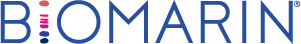 Real‑World Evidence in Achondroplasia:Considerations for a Standardized Data Set
Identified 65 items of importance
Most important: auxological measures, sleep studies, QoL, neurological manifestations 

Essential data for a prospective registry grouped into 6 categories: 
Demographics
Diagnosis and patient measurements
Medical issues
Investigations and surgical events
Medications
Outcomes possibly associated with ACH treatment
Collection of RWE is important in ACH
23 selected as most relevant for a prospective ACH registry
RWE plays a role in clinical decision-making 
It is also used to monitor safety and support regulatory decisions
There are no ACH-specific registries in the Orphanet Network, 
Other existing datasets are difficult to pool due to differences in data standards and items captured
A prospective, shared, international resource would improve ACH understanding
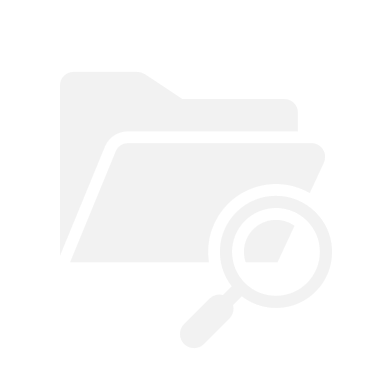 11 already routinely collected by at least half of clinics
Expert Steering Committee
To assess what RWE on ACH is currently being collected in EMEA
To identify essential parameters for a comprehensive resource 
To recommend a pragmatic set of essential parameters
To emphasise the need for input from advocacy representatives
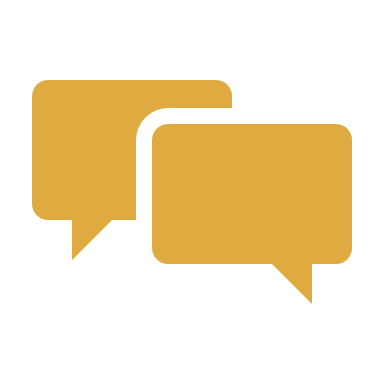 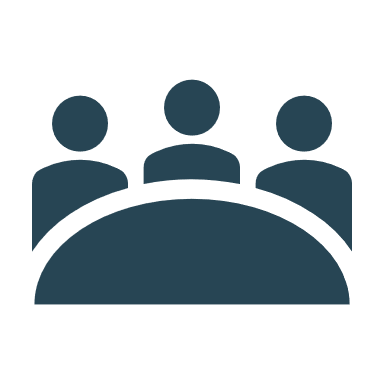 It should be feasible to collect a minimum dataset with the flexibility to include country-specific criteria and pool data to examine clinical outcomes associated with ACH and different therapeutic approaches
EMEA, Europe, Middle East, and Africa; RWE, real-world evidence.
Alanay Y, et al. Orphanet J Rare Dis 2023;18:166.
Burden and Treatment of Achondroplasia:A Systematic Literature Review
No economic evaluations identified for treatments for ACH
Highlighting need for studies into cost-effectiveness of therapy 
In other short-stature conditions, drivers of cost-effectiveness include GH dose and utility values associated with height and QALYs
ACH has an impact beyond medical burdens and symptoms
Recent treatment advances have highlighted the need to better understand the burden and treatment landscape 
This project aimed to identify HRQoL utilities, healthcare resource use, costs, efficacy, safety and economic evaluation data in ACH, and to identify gaps in the research
Within these, 19 different HRQoL instruments were used
18 studies reported HRQoL 
for individuals with ACH
QoLISSY was the most common (26.3%)
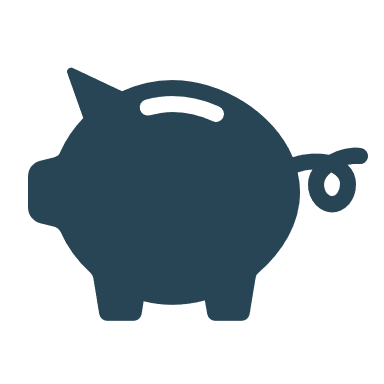 Generic PedQL and SF-36 each in 21.1%
Current evidence gaps include a lack of utility and cost-effectiveness data for ACH and its treatments
GH, growth hormone; HRQoL, health-related quality of life; PedsQL, Pediatric Quality of Life Inventory; QALY, quality-adjusted life-year; QoLISSY, Quality of Life in Short Statured Youth; SF-36, 36-Item Short Form Health Survey.
Murton MC, et al. Adv Ther 2023; doi.org/10.1007/s12325-023-02549-3A.